STONKA
Ing. Marta lazúrová
ZŠ sv. Don Bosca  Zlaté Moravce
STONKA
je nadzemná časť rastliny, ktorá rastie zvislo nahor, dvíha rastlinu k svetlu
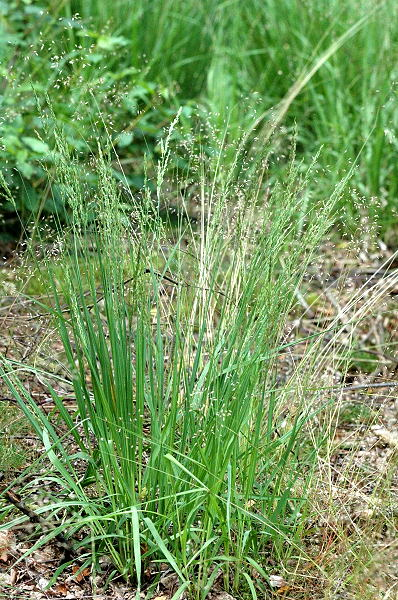 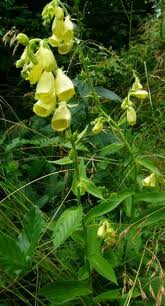 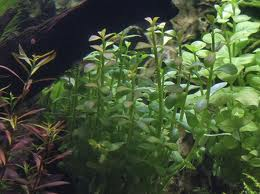 Funkcia  stonky
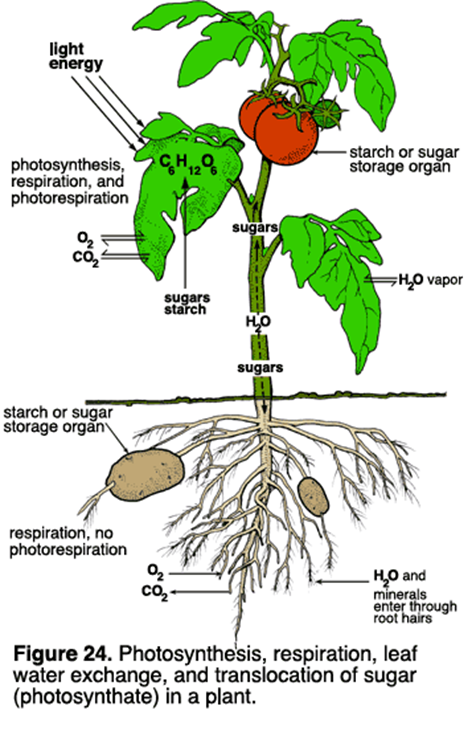 nesie listy a rozmnožovacie
    orgány
spája koreňovú sústavu a listy
rozvádza živiny (minerálne 
    látky) z koreňov do listov 
    a späť (organické látky)
Stonka – priečny rez
Dreviny
majú drevnatú stonku
Rozlišujeme:
stromy (kmeň, koruna)


kry – rozkonárenie stonky hneď 
    od zeme

polokry
Stonka  dreviny
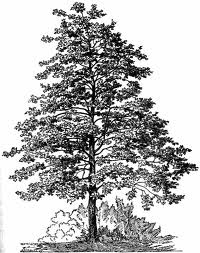 Stonku dreviny – stromu 
– tvorí kmeň a koruna

Kmeň je zhrubnutá stonka
Korunu tvoria konáre 
   – bočné stonky
Drevnatá stonka – priečny rez
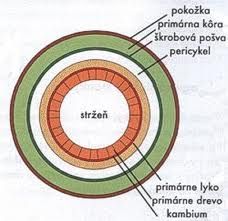 Prúdenie živín v stonke
Fotosyntéza  =  (organické látky)
listy
listy
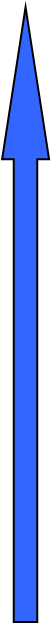 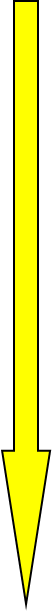 drevo
lyko
cievny zväzok
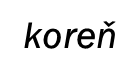 koreň
(voda + minerálne látky)
Cievne  zväzky
Drevná časť cievnych zväzkov rozvádza rozpustené anorganické látky – živiny z koreňov do listov
Lyková časť vedie organické látky, ktoré vznikli pri fotosyntéze (cukor, škrob) z listov do koreňa (alebo plodov), kde sa ukladajú ako zásobné látky
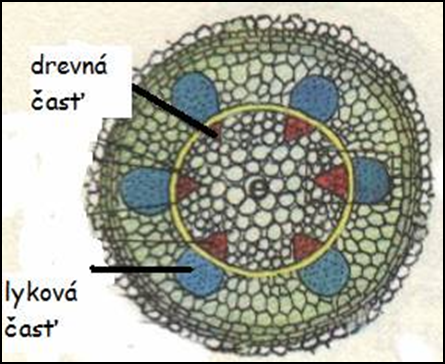 Letokruhy
V drevinách, ktoré rastú niekoľko rokov, každoročne pribúdajú bunky drevnej a lykovej časti. Prírastky dreva – vrstvy bledého a tmavého dreva sa nazývajú letokruhy. 
Podľa nich sa určuje 
vek stromov.
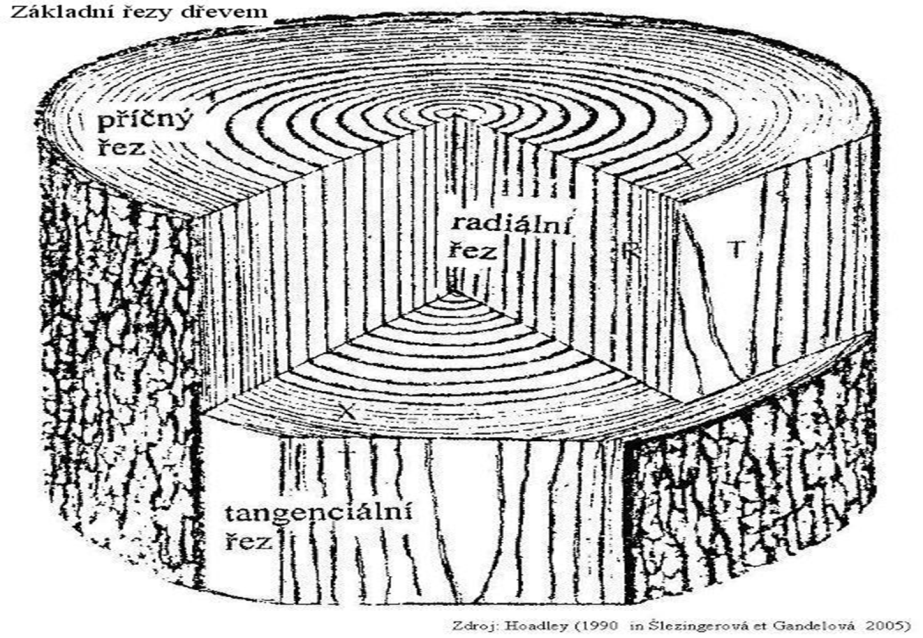 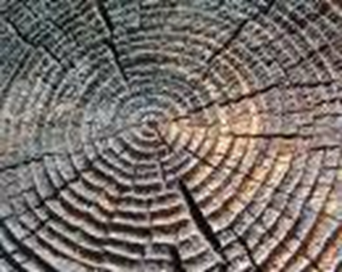 Vrcholové  púčiky
nachádza sa na vrchole stonky
obsahuje bunky, ktoré sa delia, predlžujú, a tým rastie stonka do dĺžky
na bokoch stonky v pazuchách listov sú púčiky, z ktorých vyrastajú bočné stonky. Bočnými stonkami sa rastlina rozkonáruje
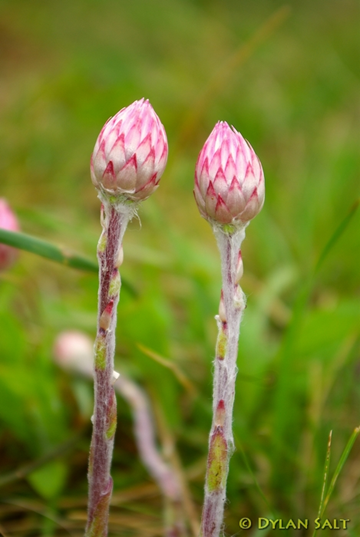 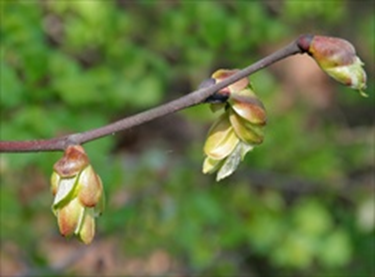 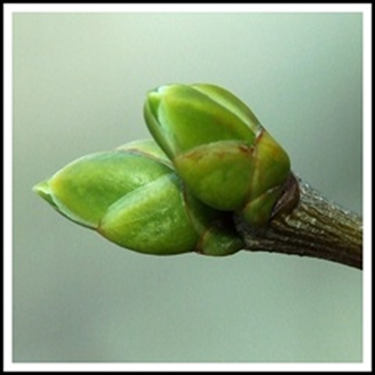 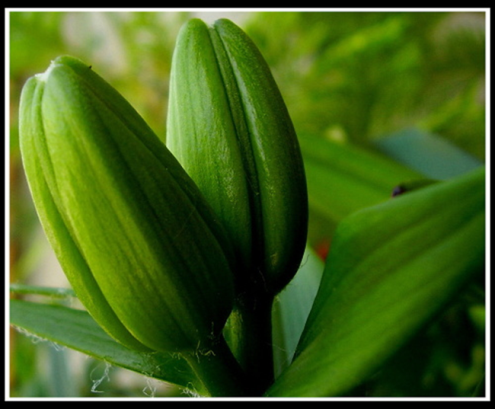